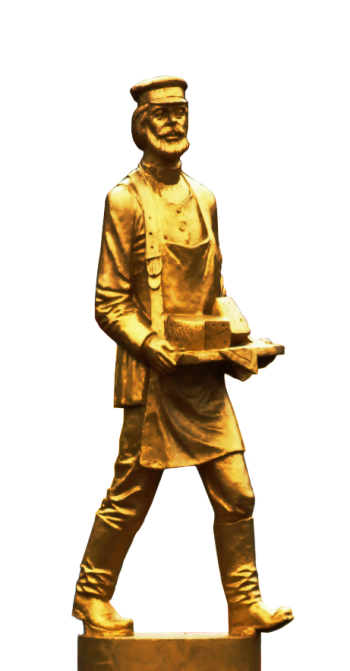 Доклад заместителя главы администрации лотошинского муниципального района А.Э. Шагиева
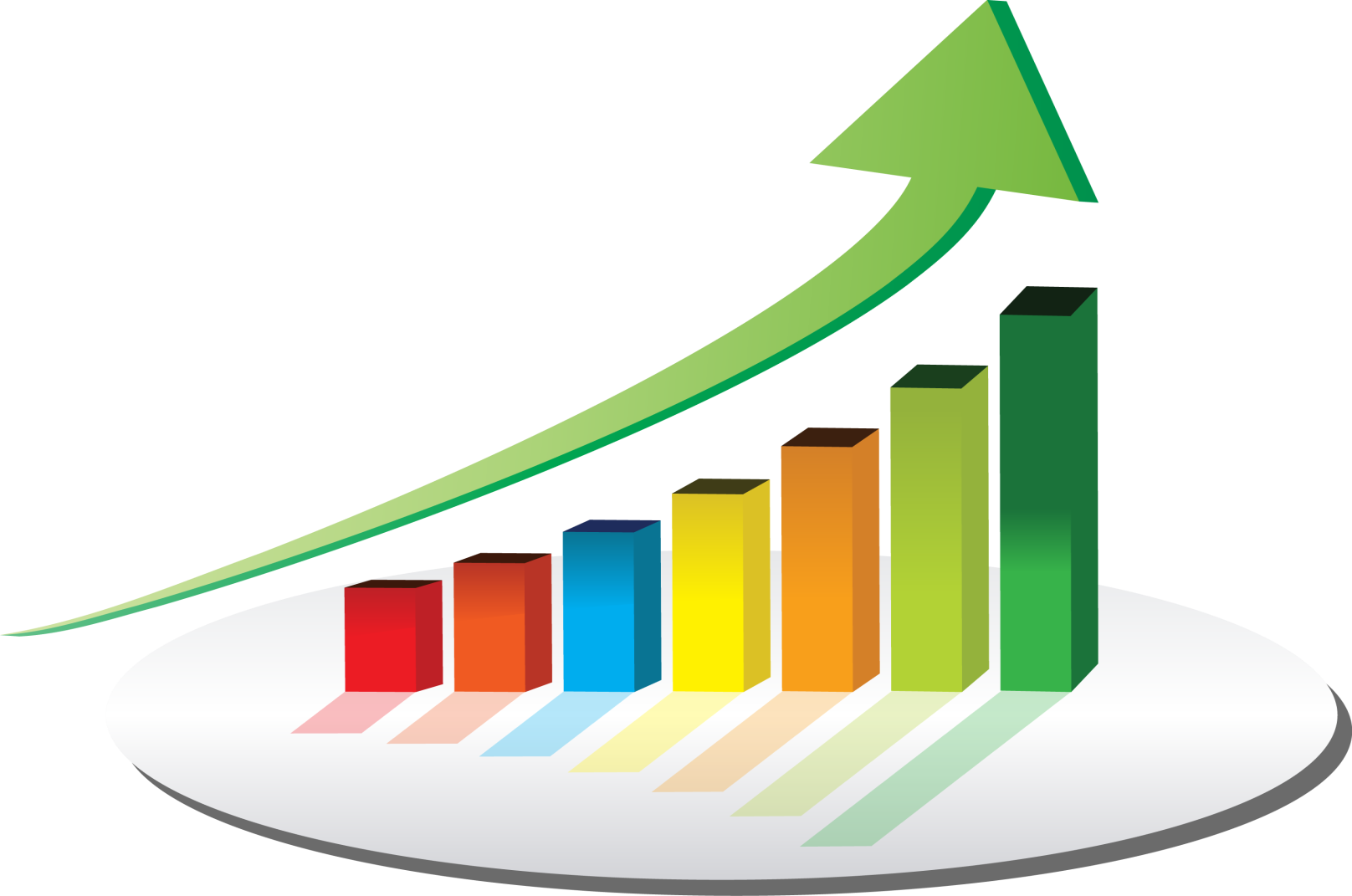 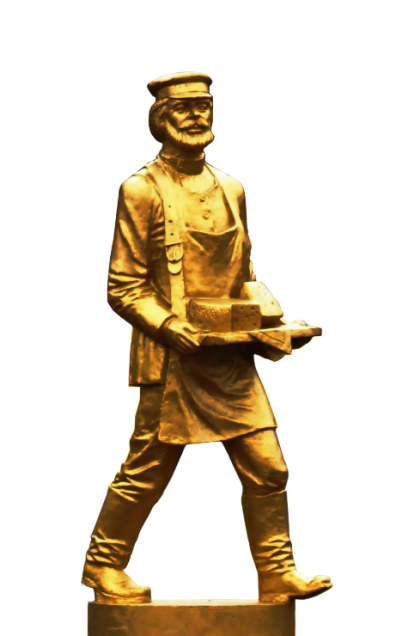 Координационный Совет по развитию предпринимательства
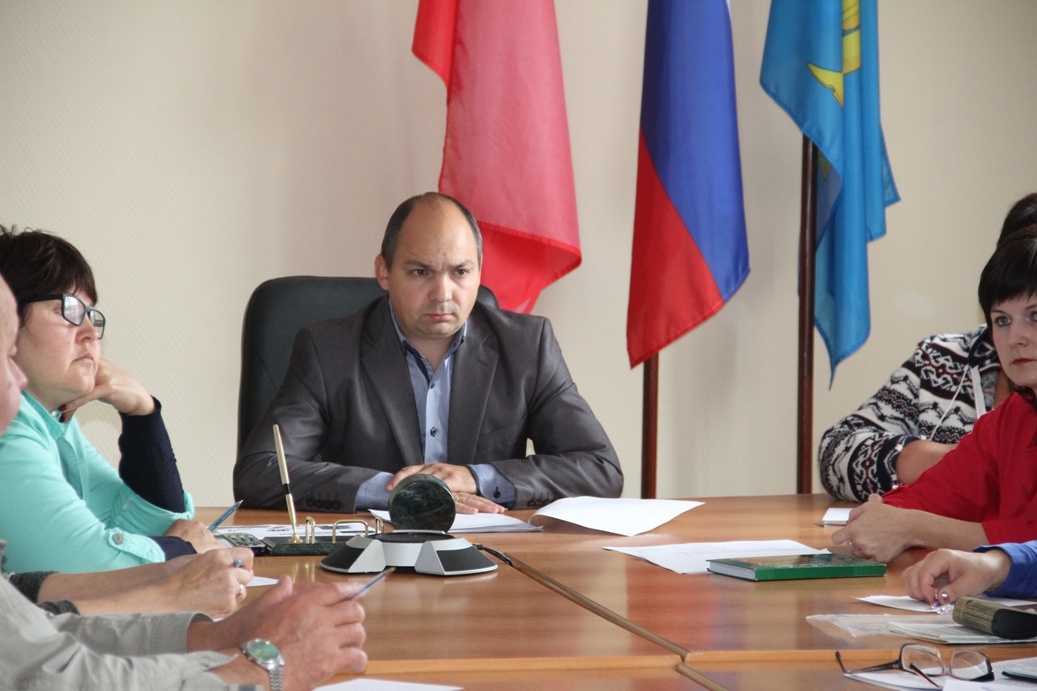 ООО «Мебель»
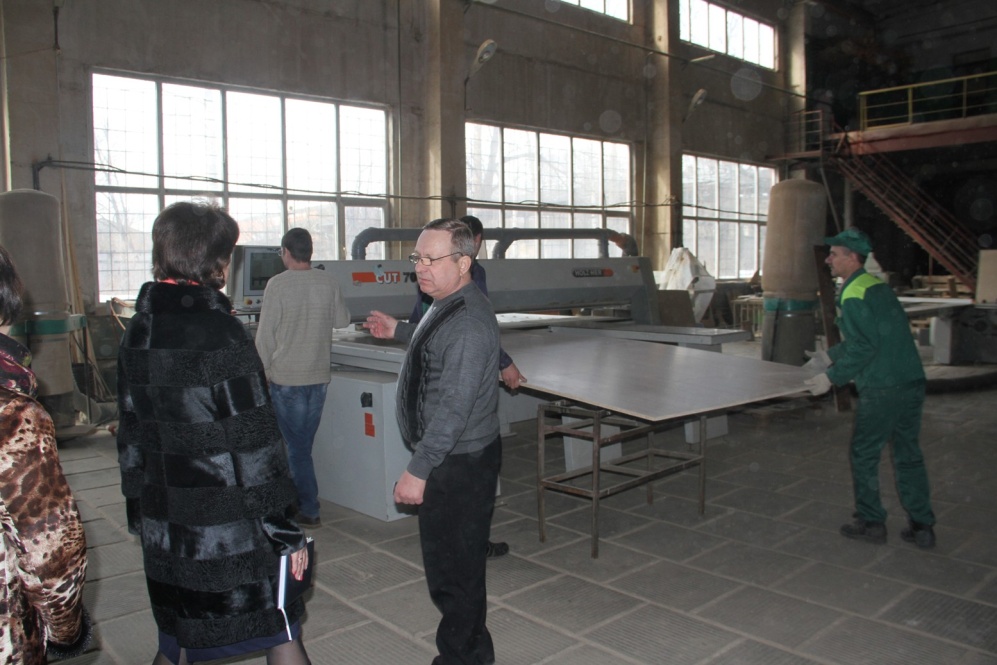 ООО «ТЕПСО»
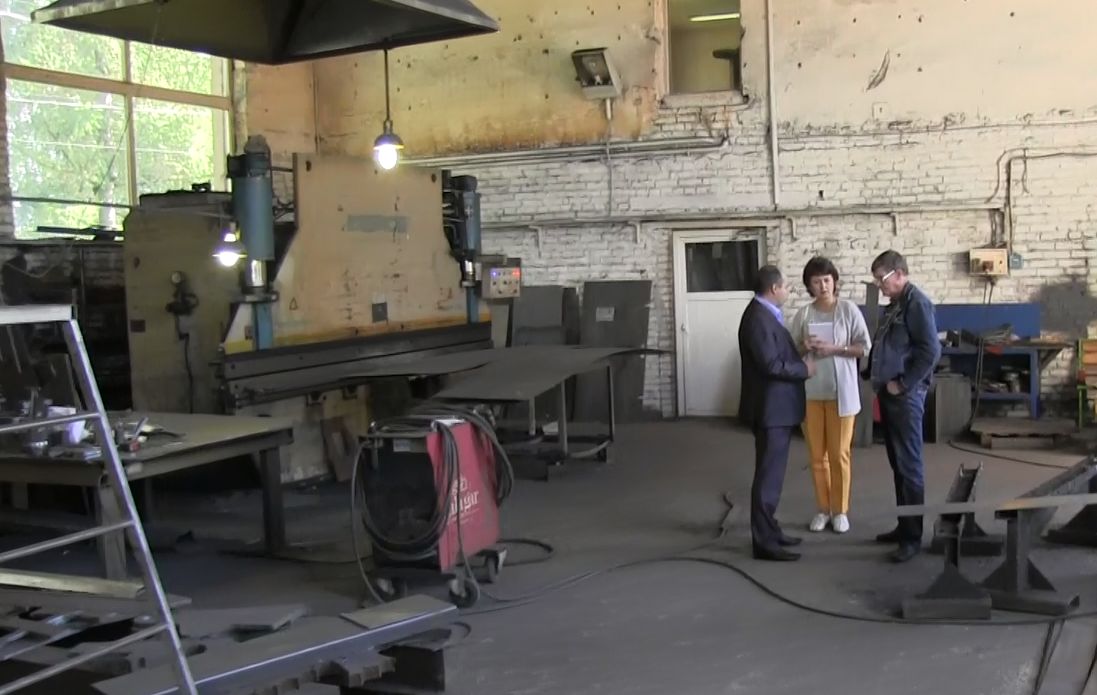 ИП Царьков
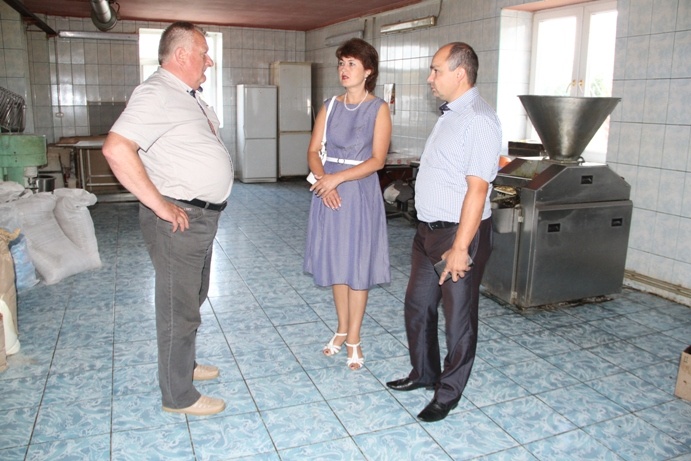 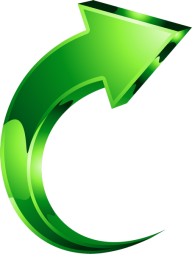 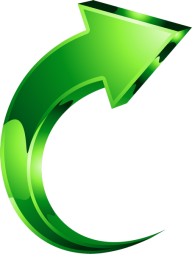 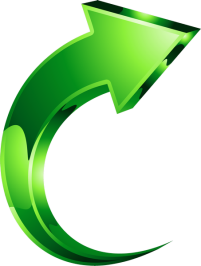 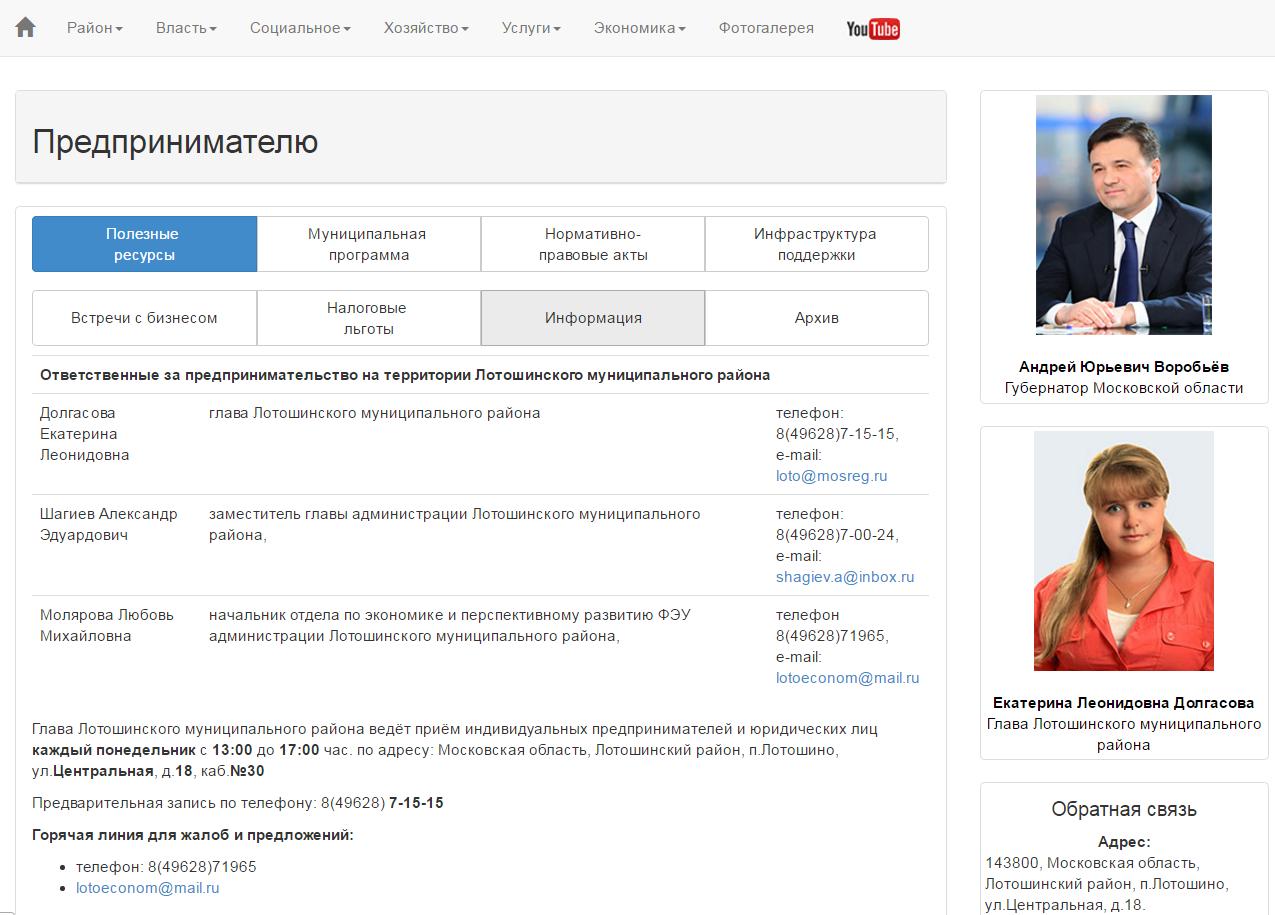 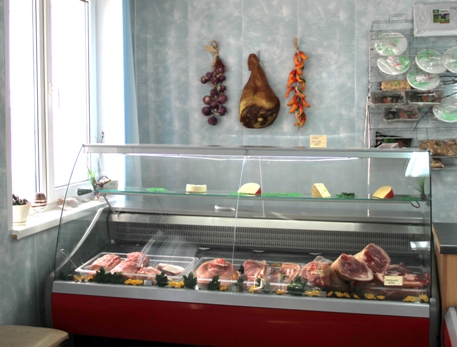 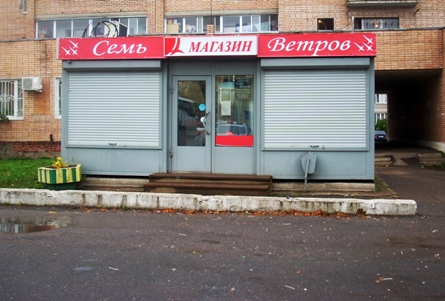 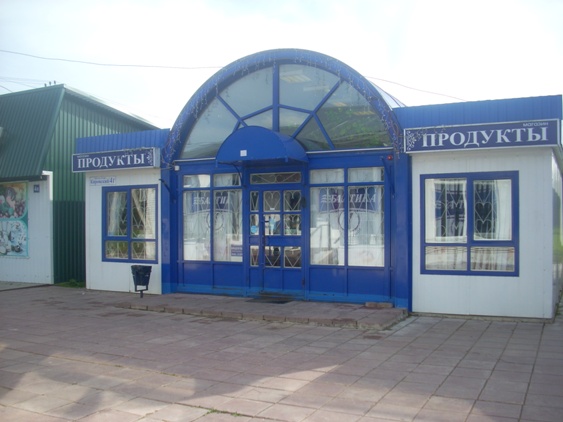 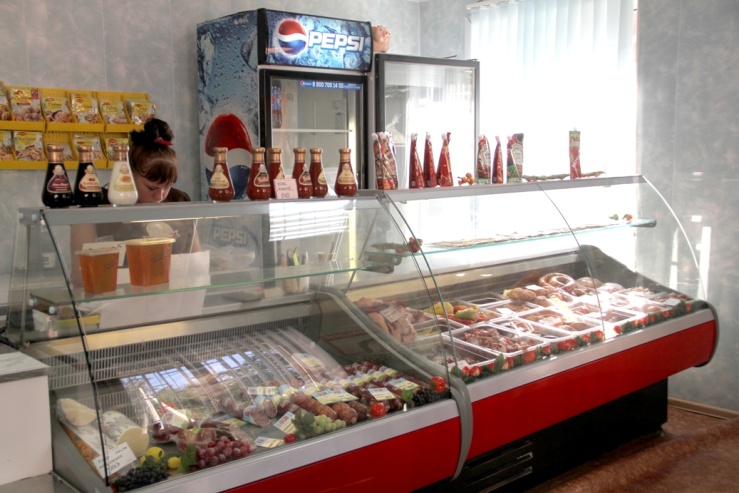 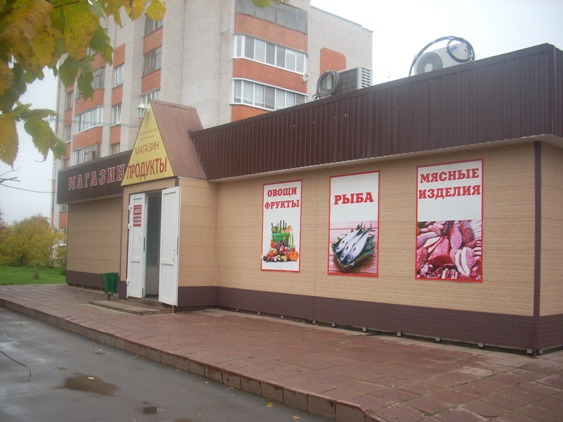 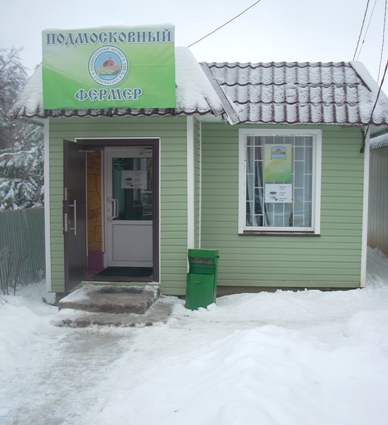 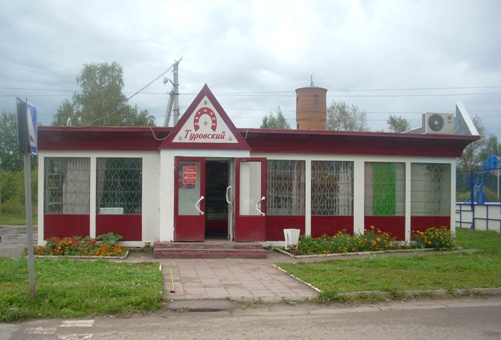 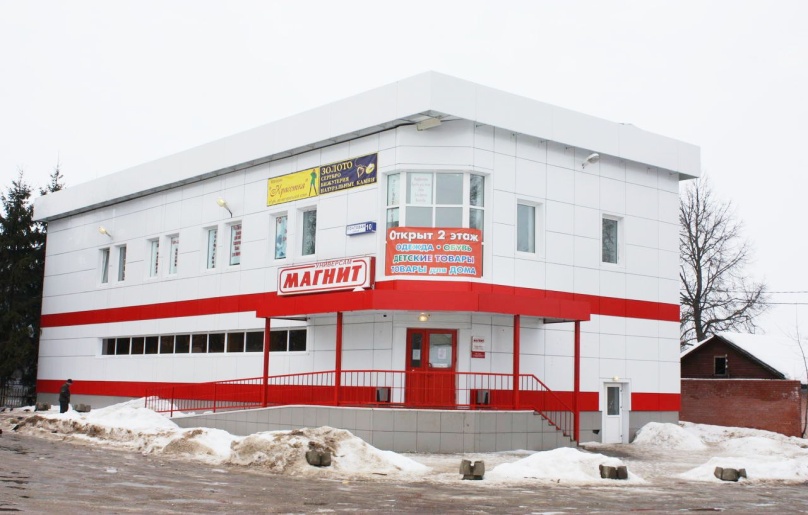 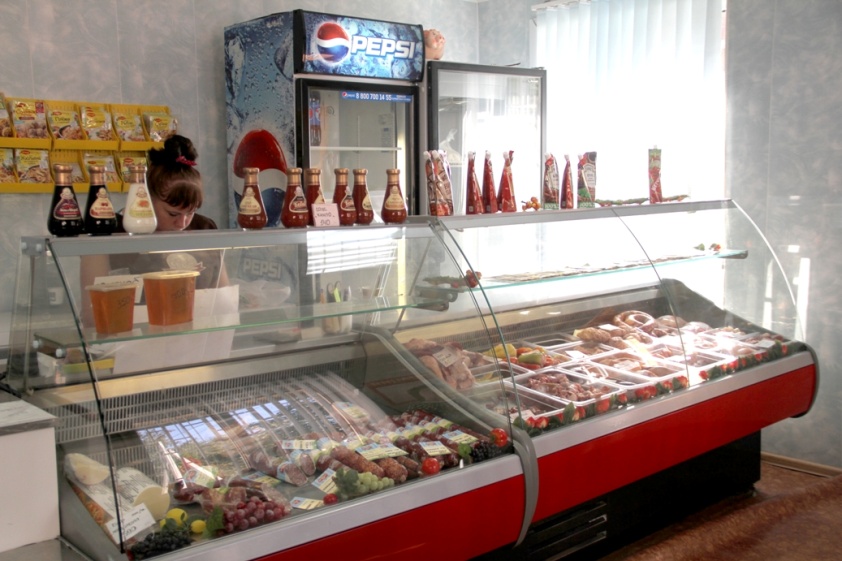 Открытие торгового центра «Апельсин»
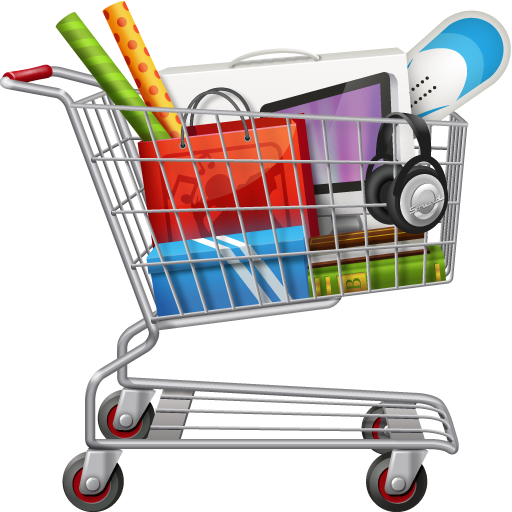 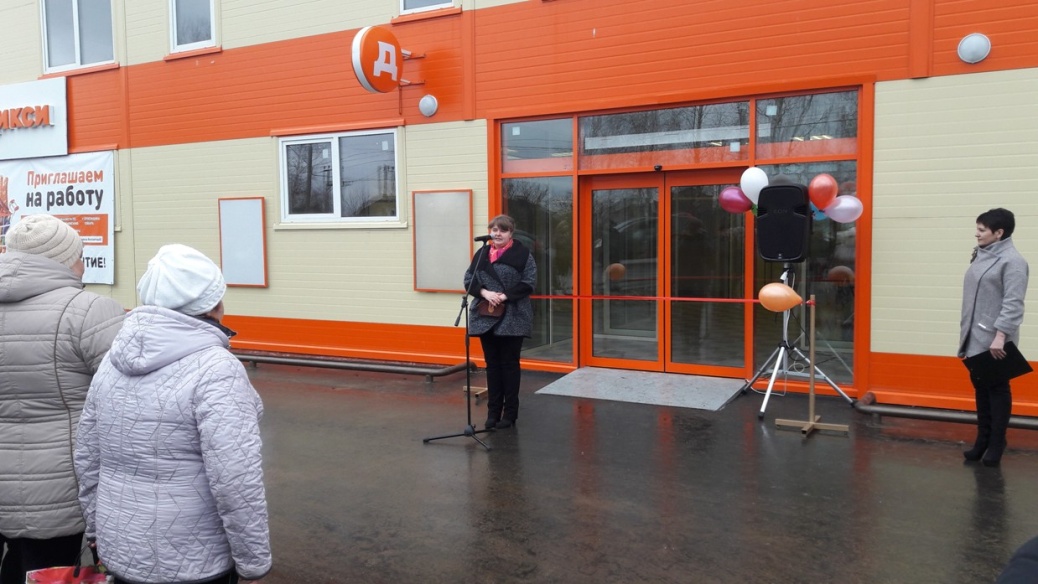 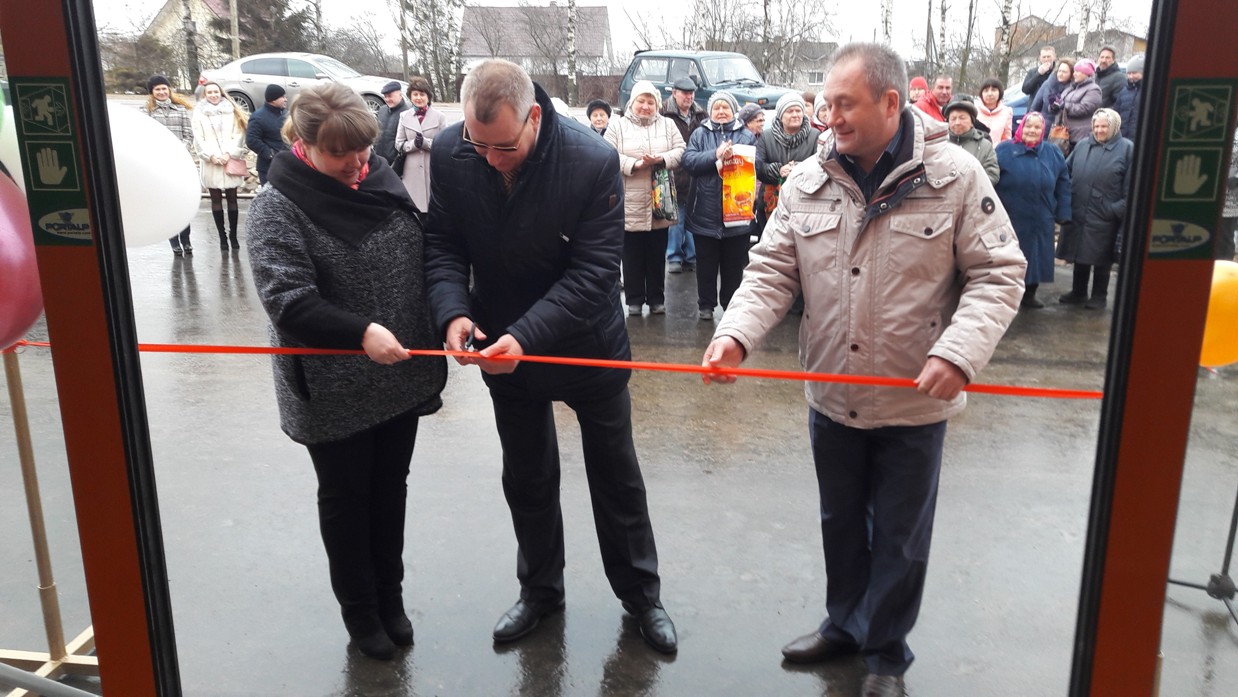 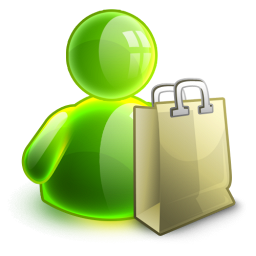 Объем платных услуг населению
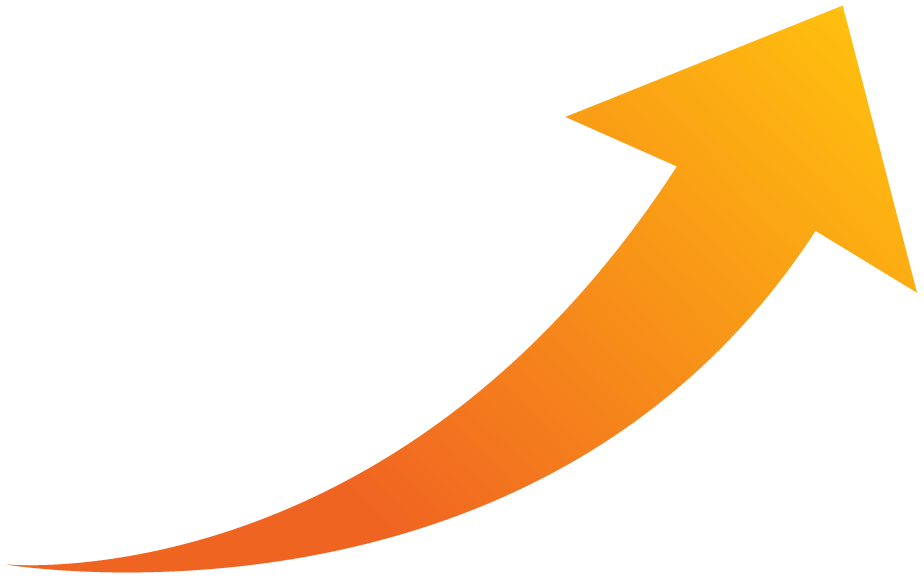 Задачи на 2017 год
- повысить качество предоставляемых населению муниципальных услуг, эффективность расходования бюджетных средств

- обеспечить бюджетную устойчивость и стабильность

- обеспечить реализацию мероприятий муниципальных программ Лотошинского муниципального района

- продолжить поддержку малого и среднего предпринимательства